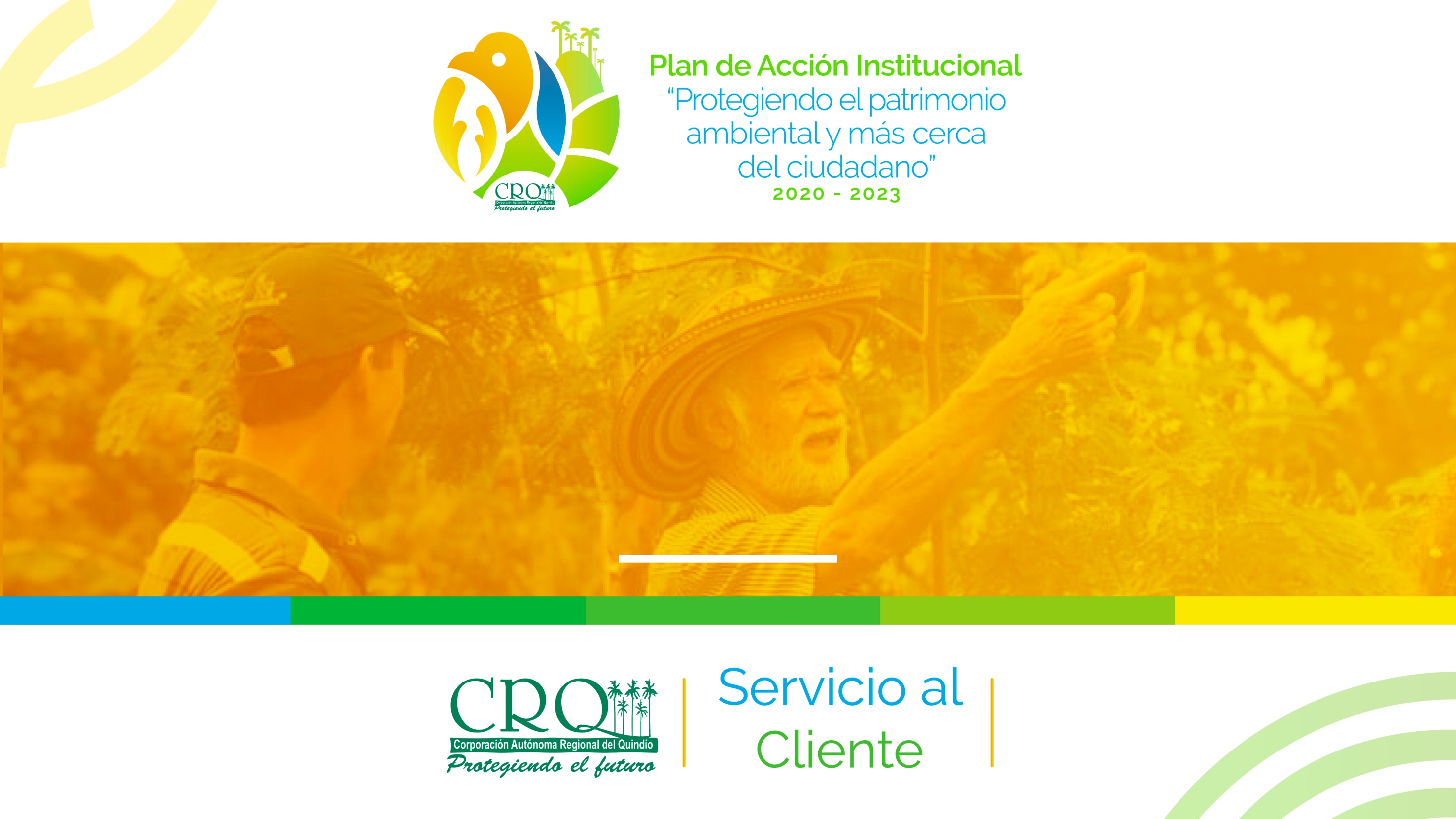 11111111111117777777777777777777777777777777777777U
INFORME PQRSD
PRIMER TRIMESTRE DEL AÑO 2021
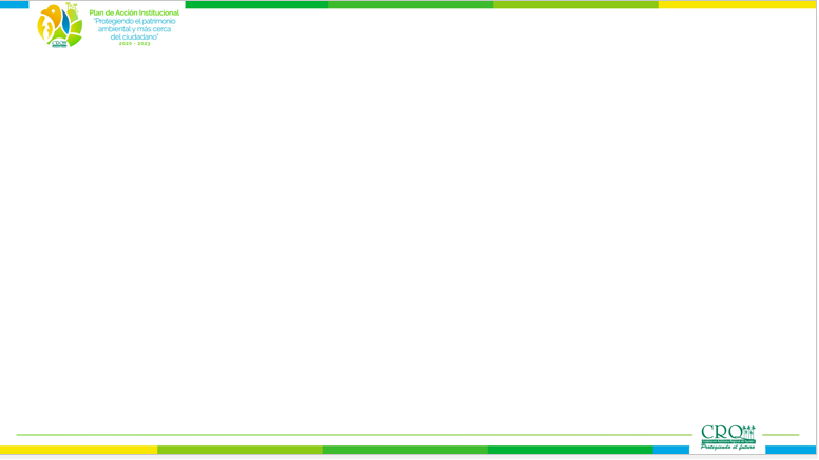 SOLICITUDES, SOLICITUDES DE INFORMACION.
210  
(17%)
PQRSD
1.235
EN EL PRIMER TRIMESTRE DEL AÑO 2021
(100%)
Recibidas por modalidad de petición.
DENUNCIAS 
256
(21%)
PETICIONES 
978
 (79%)
QUEJAS 
1
0,1%
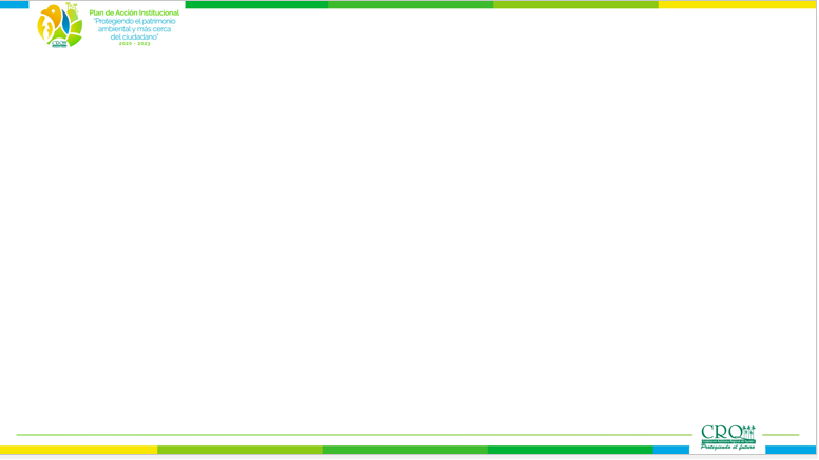 11%
16%
Se evidencia un crecimiento de un 16% entre el mes Febrero en comparación al mes de Enero. 
Para el mes de marzo se evidencio un aumento del 11% en comparación con el mes de febrero.
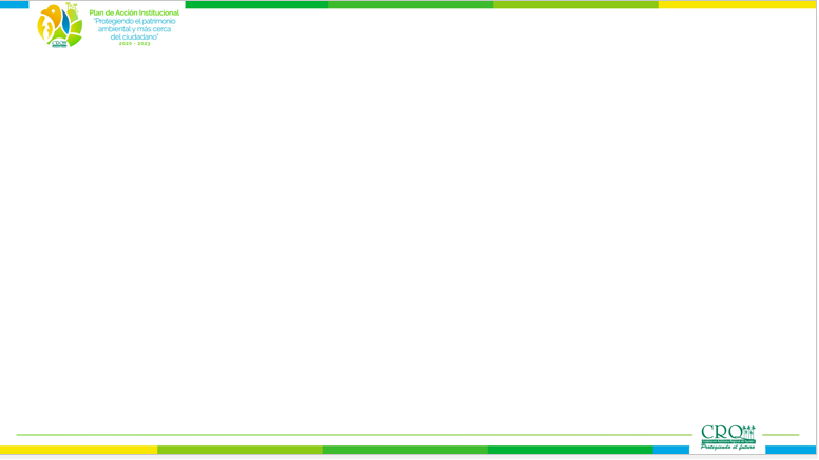 En la corporación Autónoma Regional del Quindío se radicaron un total de 1.235 PQRSD en el primer trimestre del año 2021, en donde se evidencia que el 79% corresponde a derechos de petición, seguido de las denuncias con un porcentaje de 21%
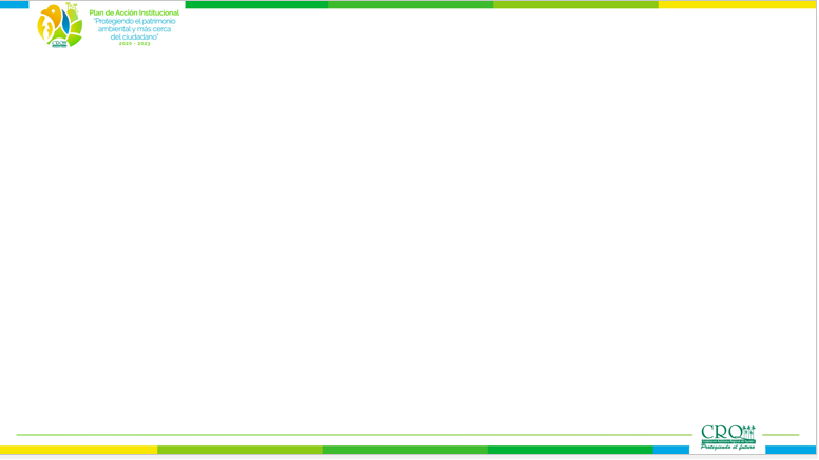 A continuación se detalla el porcentaje de PQRSD recibidas, radicadas y asignadas por dependencia durante el primer trimestre del año 2021.
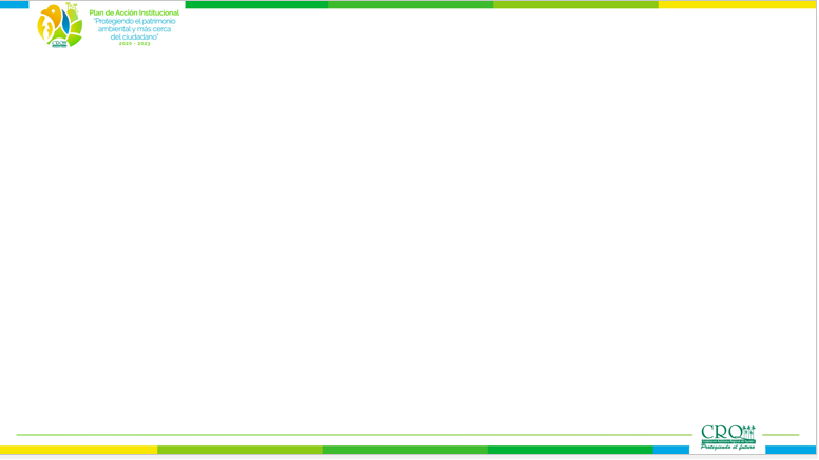 Para el primes trimestre del año 2021 la subdirección que mas PQRSD radico fue Regulación y Control con un total de 768, representada en un 62%.
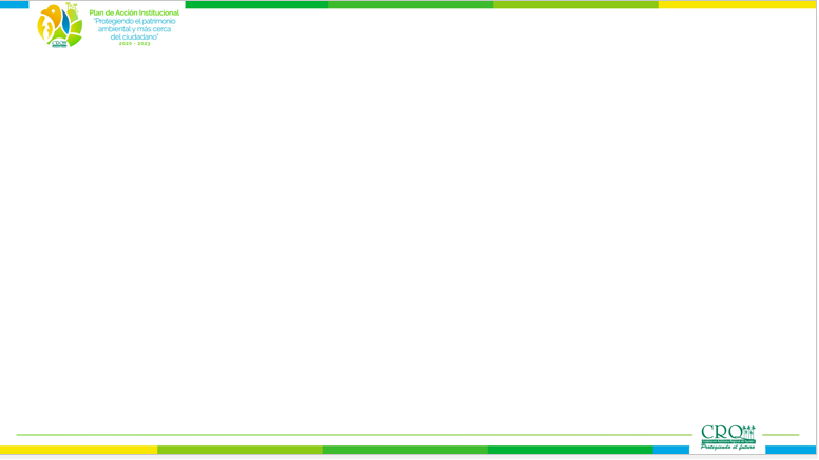 Durante el primer trimestre del año 2021 se radicaron 166 PQRSD por parte de los entes públicos, siendo Marzo el mes en donde se manifiestan la mayoría de ellos.
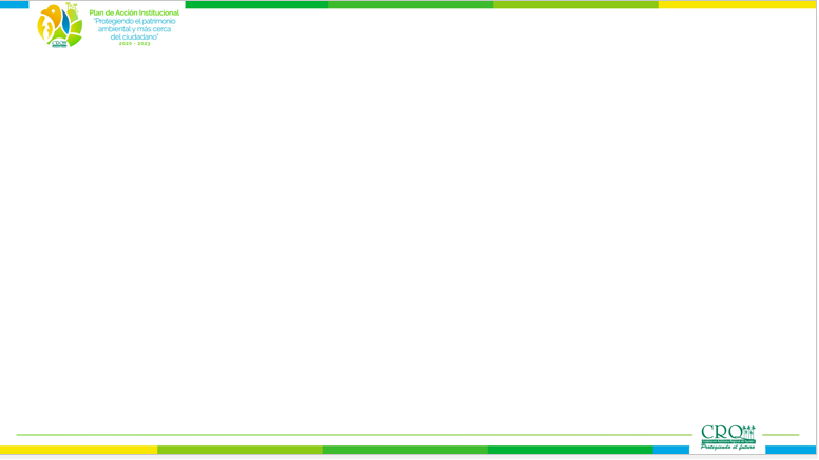 El promedio de respuesta de las PQRSD por parte de la Corporación Autónoma Regional del Quindío es de 6,8 Días hábiles, teniendo en cuenta que el Decreto Legislativo 491 de 2020, en el artículo 5.  Amplían los términos para atender peticiones a 30 días hábiles.
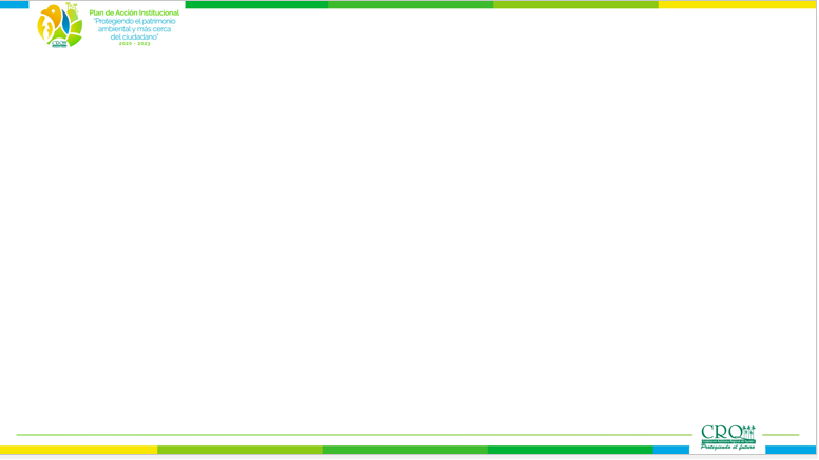 Solicitudes de información recurrentes
La causa de los picos registrados en los últimos meses se relacionan con los siguientes temas:

• Solicitudes de información sobre permisos de vertimientos (21)
• Solicitud de información de Aprovechamiento forestal (5)
210  Solicitudes de información fueron  Radicadas en la Corporación Autónoma Regional del Quindío (CRQ) en el primer trimestre del año 2021.
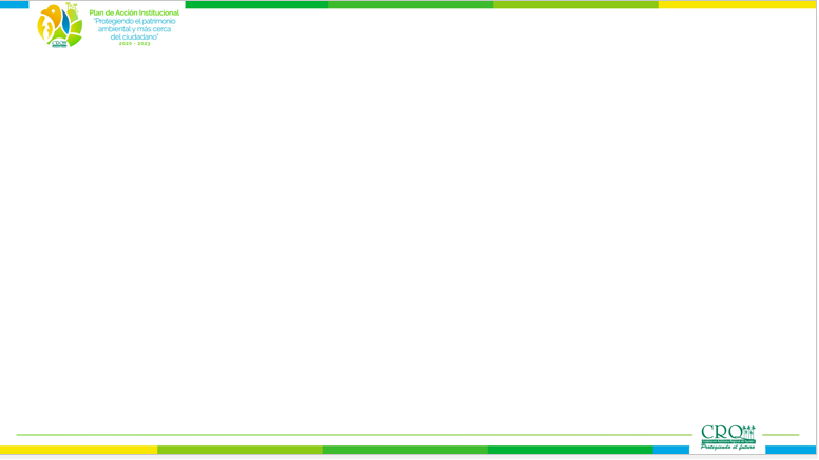 En el primer trimestre del año 2021 se realizaron 80 traslados por competencia en la Corporación Autónoma Regional del Quindío.
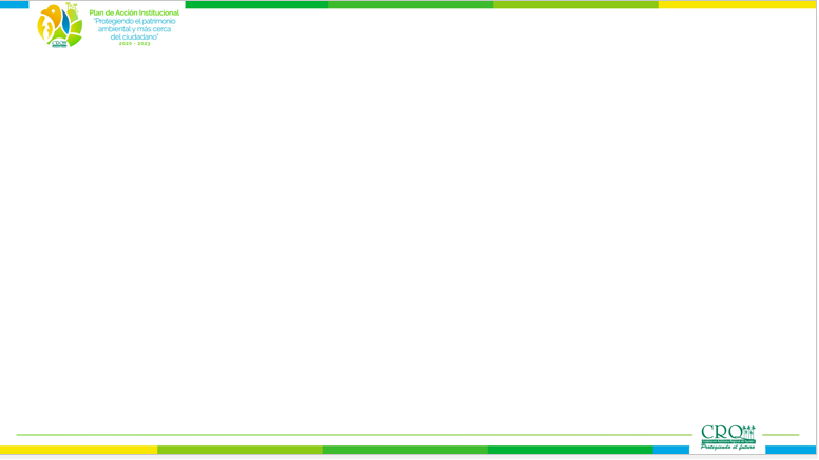 A partir del análisis realizado a los PQRSD de la Corporación Autónoma Regional del Quindío recibidos durante el primer trimestre del año 2021, se identifica que la Subdirección de Regulación y Control (SRYC) es la dependencia con mas PQRSD radicadas en la corporación, aproximadamente con un 62%. 

La capacidad de respuesta de los servidores con el paso del tiempo se ha venido fortaleciendo con responsabilidad y seriedad al prestar el servicio a la ciudadanía, generando credibilidad y confianza en la administración pública.

El No diligenciamiento del formato de Cierre FO-S-02 conlleva a un porcentaje inconcluso, ya que son muchas las peticiones que no requieren respuesta o se responden vía correo electrónico de las dependencias y no del proceso de servicio al cliente.

El porcentaje de respuesta del primer trimestre del año 2021 es de un 84%, se aclara que esta cifra incluye todas las PQRSD radicadas hasta el 31 de marzo, lo que significa que esta dentro de los términos de ley para su respuesta; es así como el porcentaje sube a un 94% cuando solo tenemos en cuenta las que están dentro de los términos de ley.
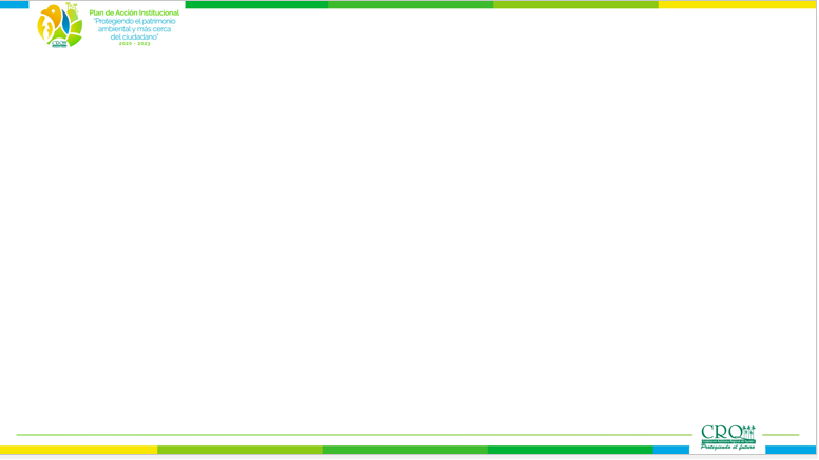 Quejas, Reclamos, Recomendaciones y Sugerencias a la CRQ
Queja: 

1. Se radica queja  numero E01613-21  contra funcionario de la Corporación Autónoma Regional del Quindío  el día 10/02/2021,, la cual ya cuenta con su respectiva respuesta, en donde se pide al ciudadano conciliar a través de una reunión.
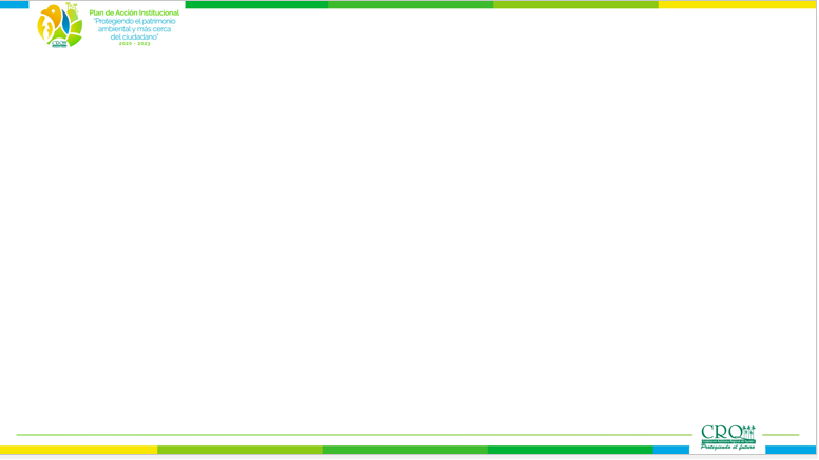 Teniendo en cuenta el Decreto 417 del 2020, “Por el cual se declara un Estado de Emergencia Económica, Social y Ecológica en todo el territorio Nacional”, el Decreto Legislativo 491 de 2020, en el artículo 5. Ampliación de términos para atender peticiones (...), y los Decretos 457, 531, 593, 636, 689, 749, 878, 990, que ordenan el aislamiento preventivo obligatorio y 1168 de 2020, que decreta el aislamiento selectivo con distanciamiento individual responsable", la oficina de atención a los usuarios de la Corporación Autónoma Regional del Quindío (CRQ) se realizó a través del canal presencial, garantizando todos los protocolos de bioseguridad impartidos por el gobierno nacional.